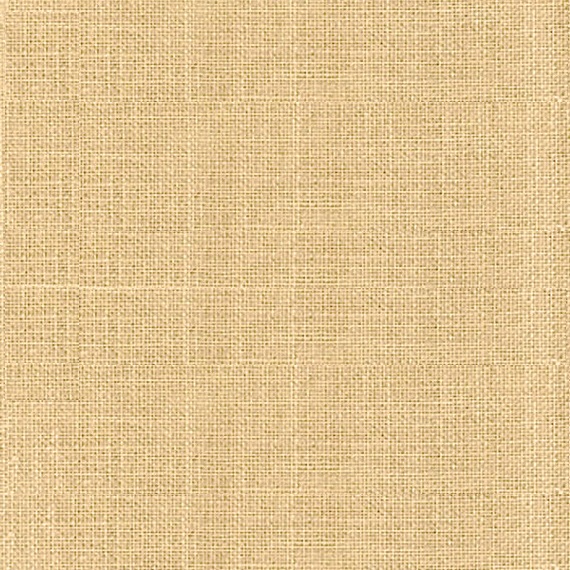 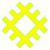 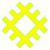 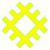 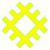 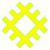 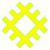 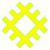 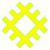 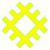 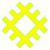 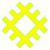 Творчество воспитанников«По тропинкам парка «Югыд Лун»
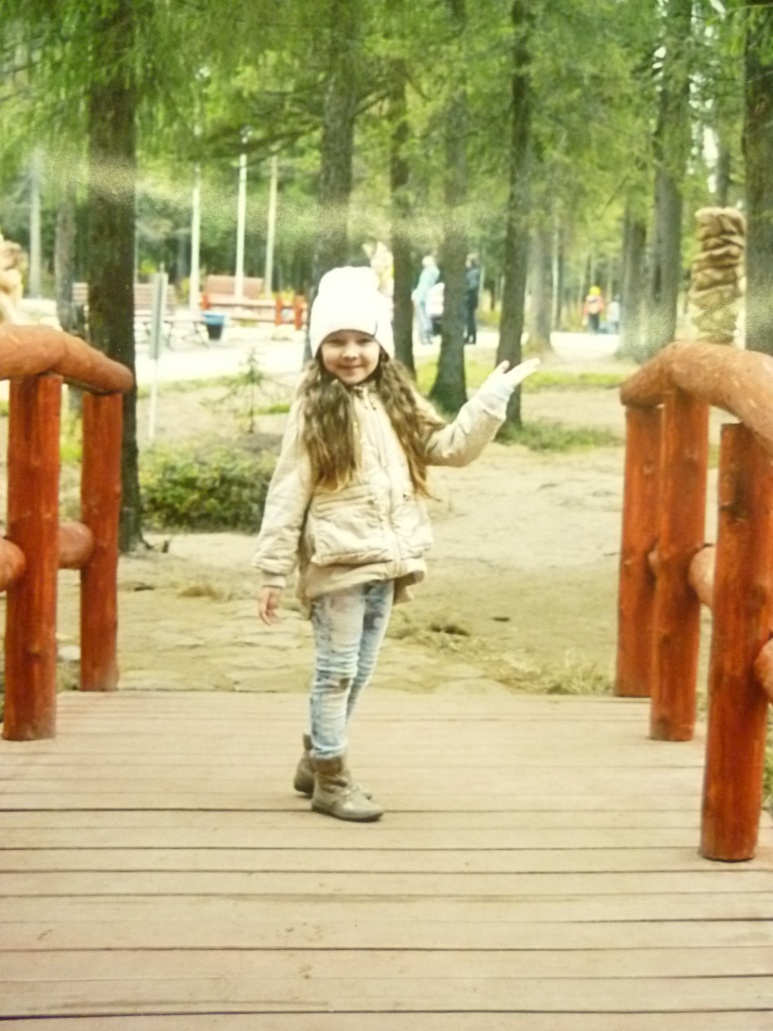 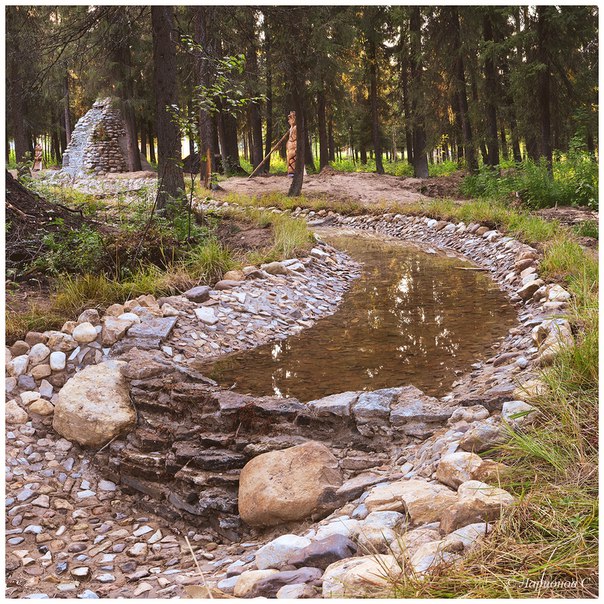 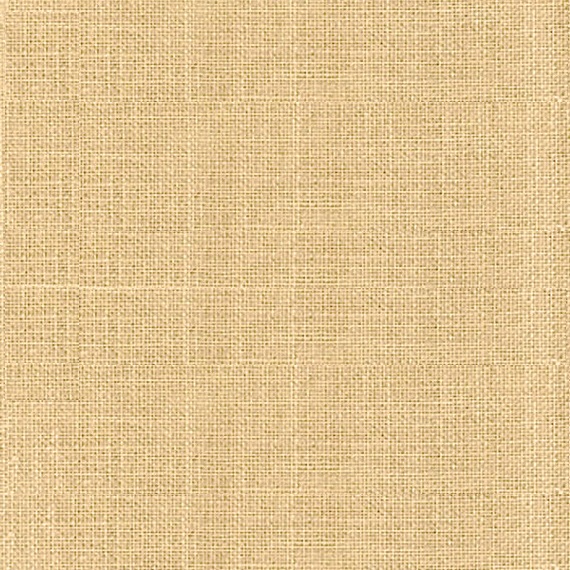 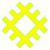 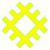 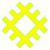 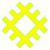 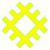 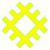 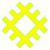 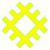 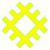 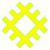 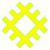 Творческие работы воспитанников и их семей 
к конкурсу
«Дары северного леса»
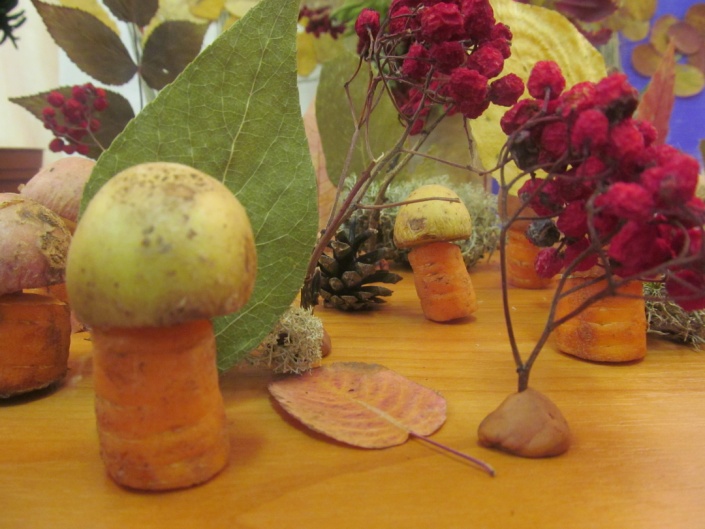 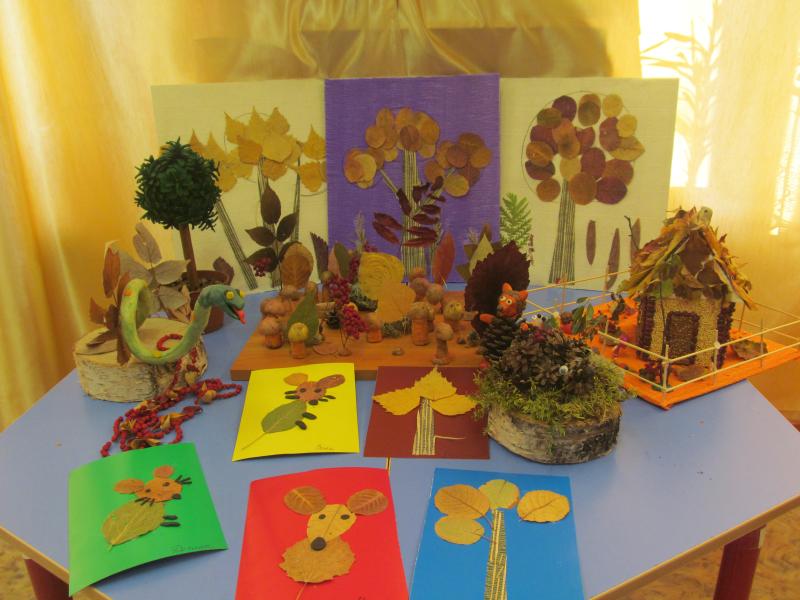 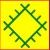 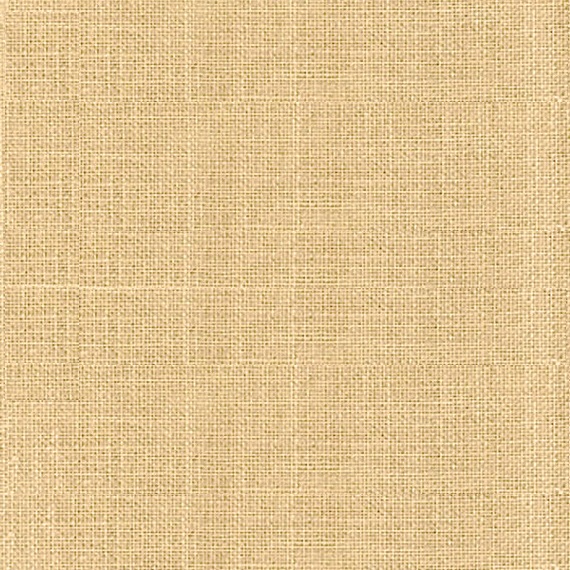 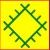 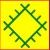 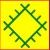 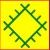 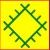 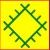 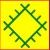 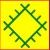 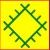 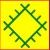 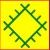 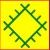 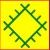 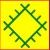 Сказки, сочиненные семьями воспитанников«Сказка про медведя и белку» и «Сказка про олененка»
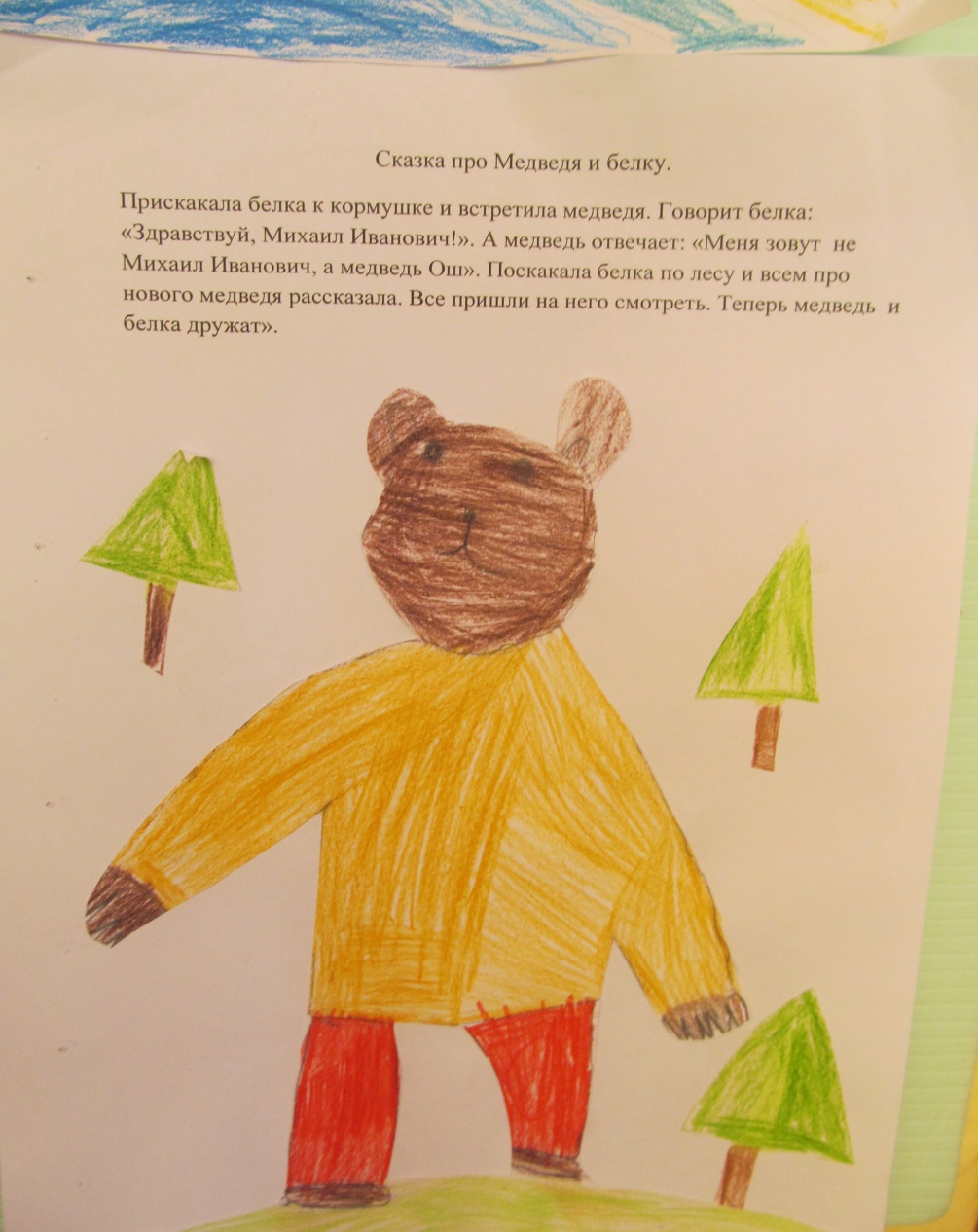 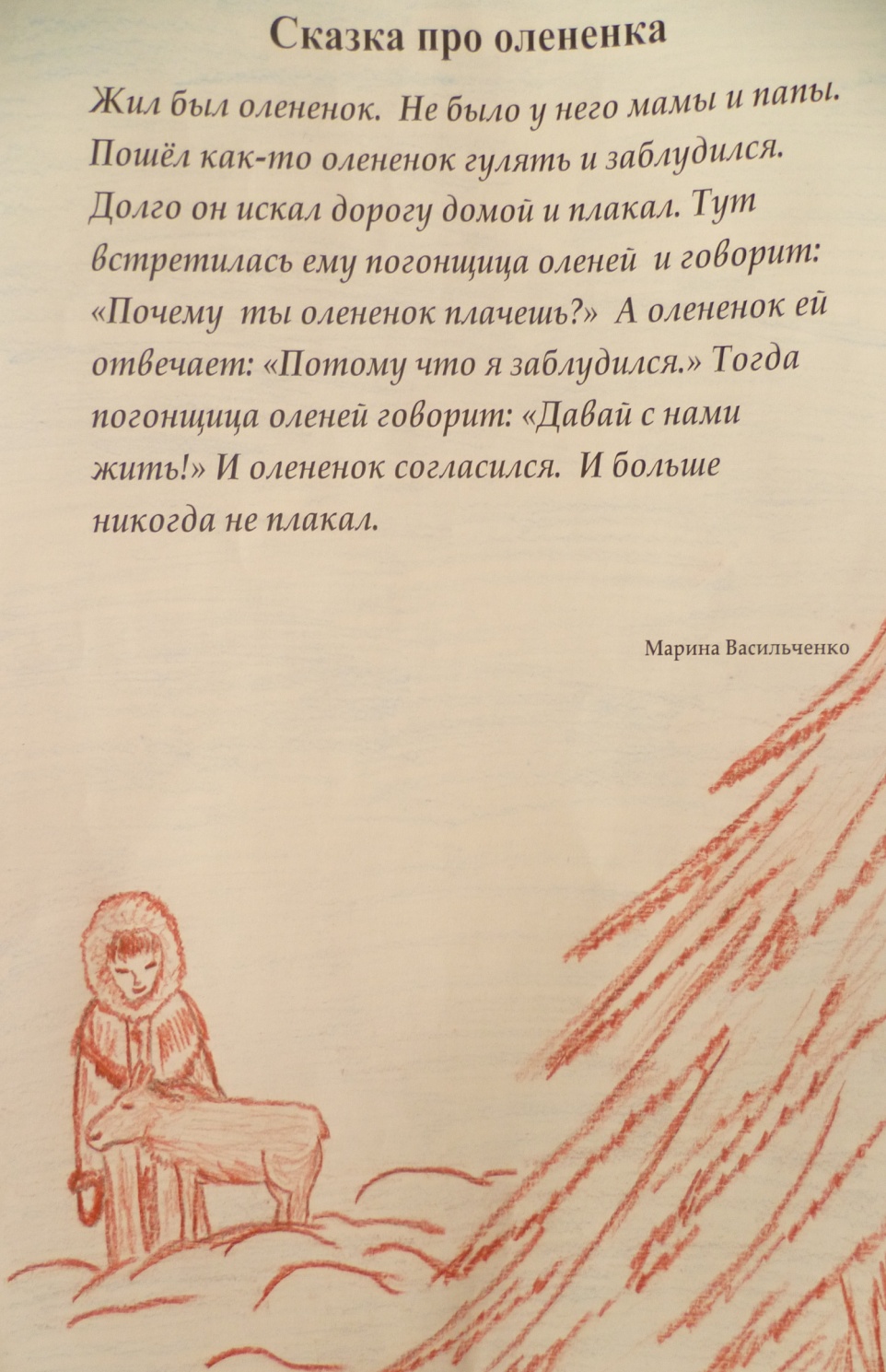 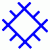 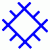 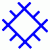 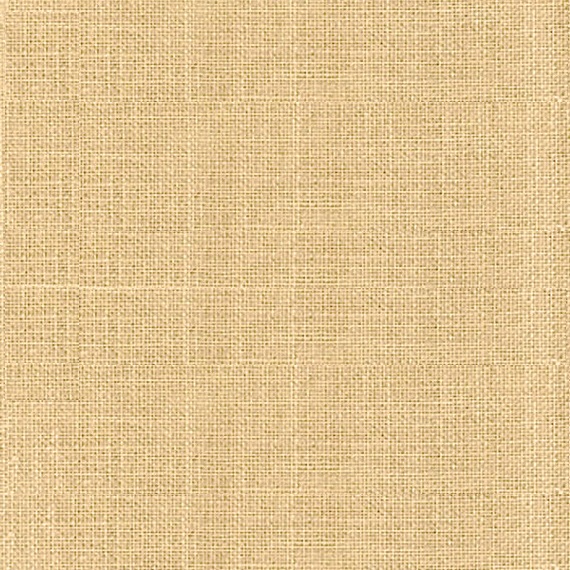 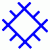 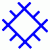 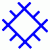 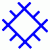 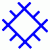 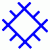 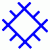 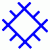 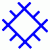 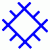 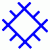 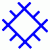 «Сказка про водяного Вакуля и золотую рыбку» и сказка «Медведь, Лиса и Колобок»
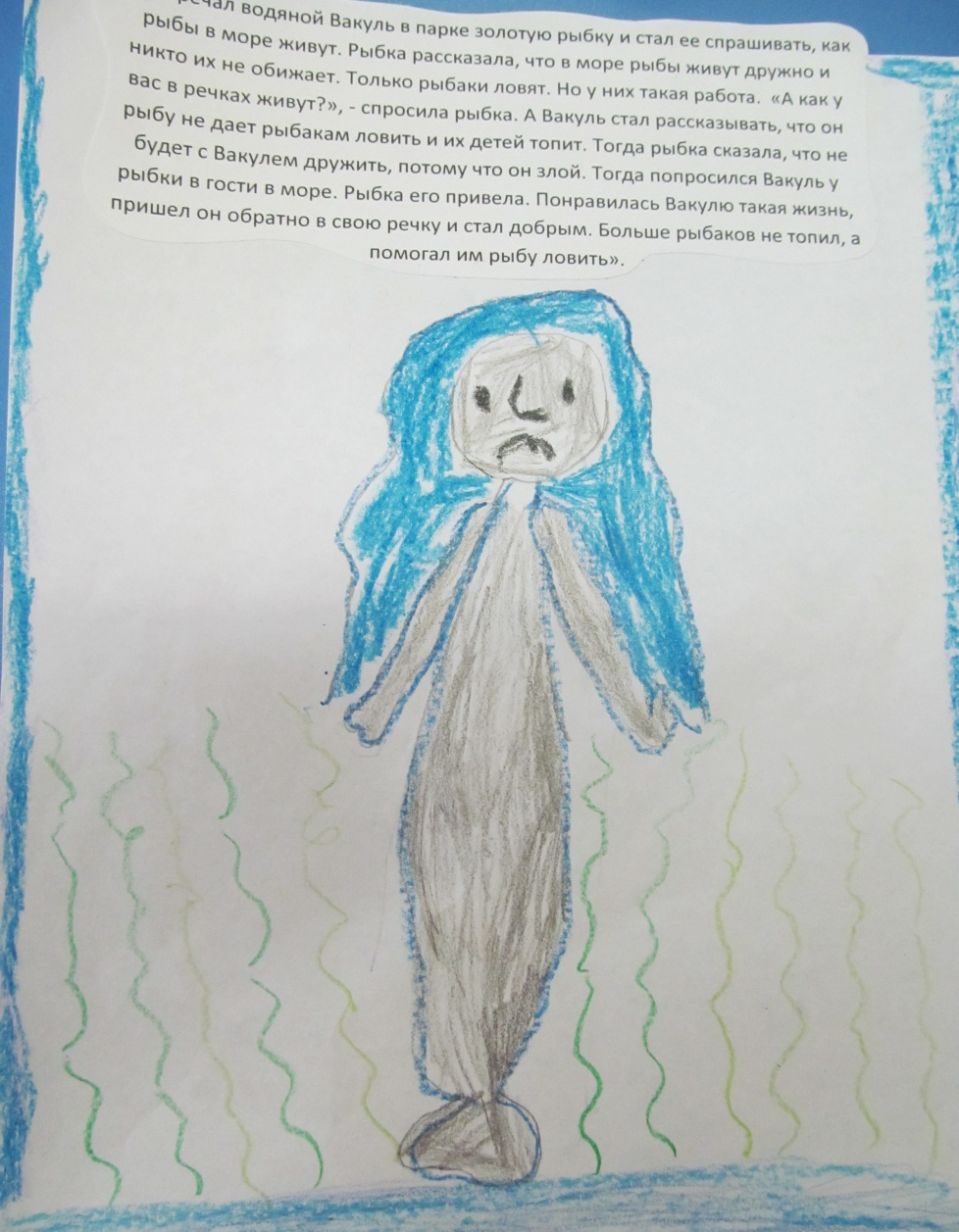 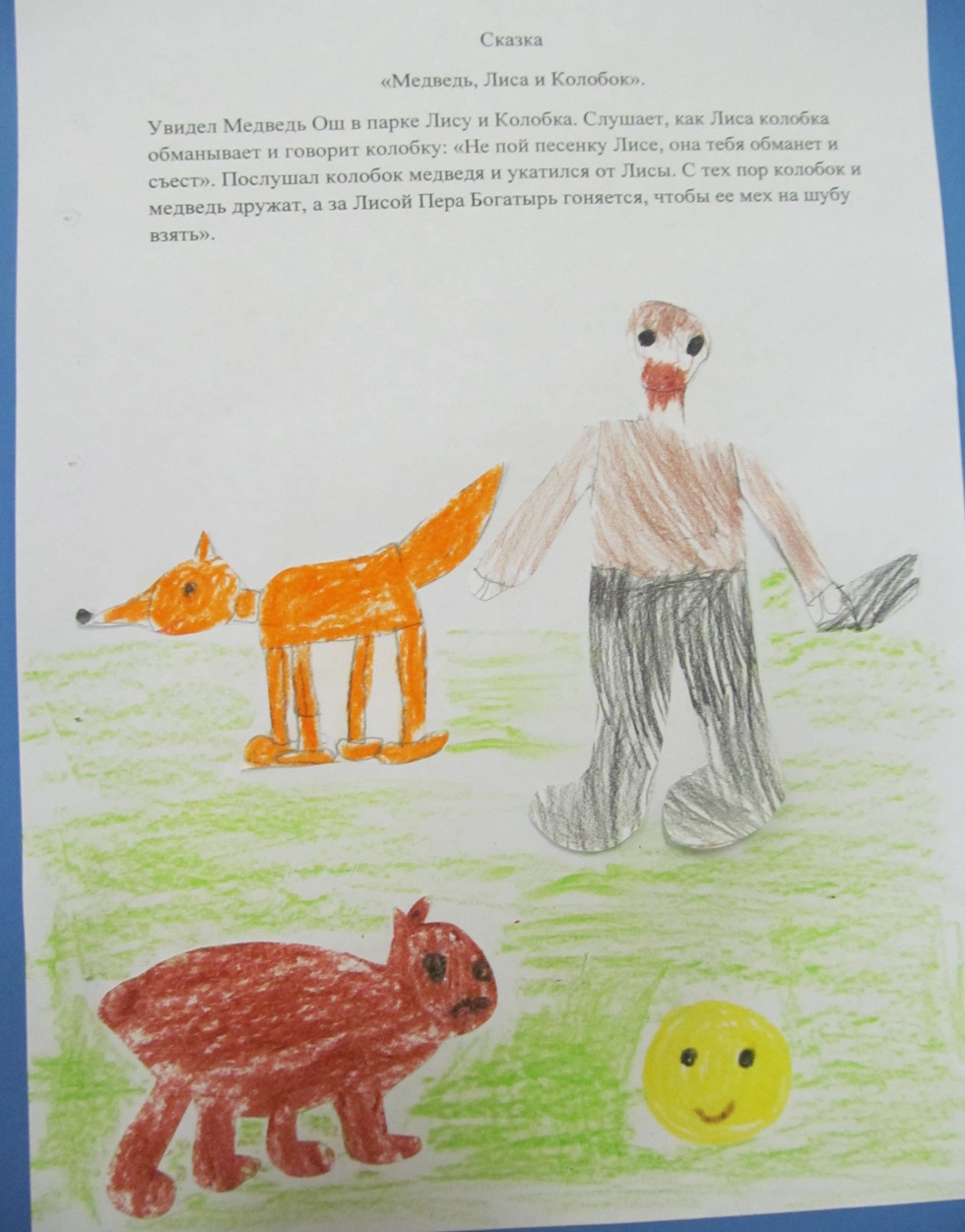 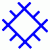 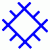 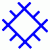 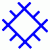 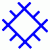 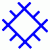 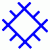 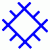 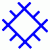 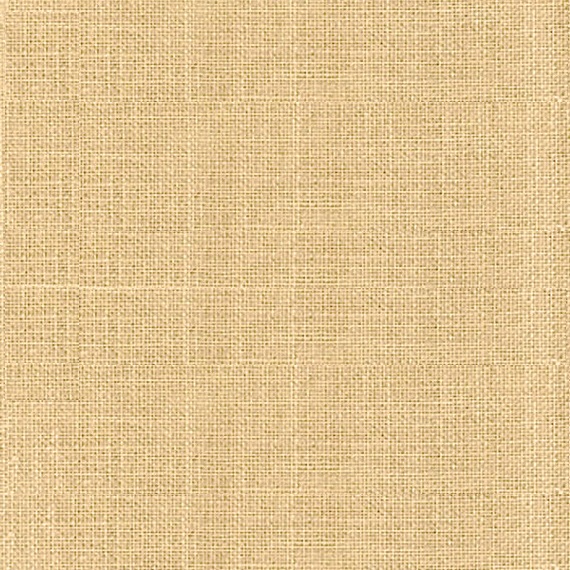 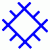 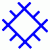 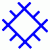 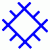 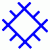 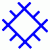 .
Рисунки детей по сюжетам сказок народа коми
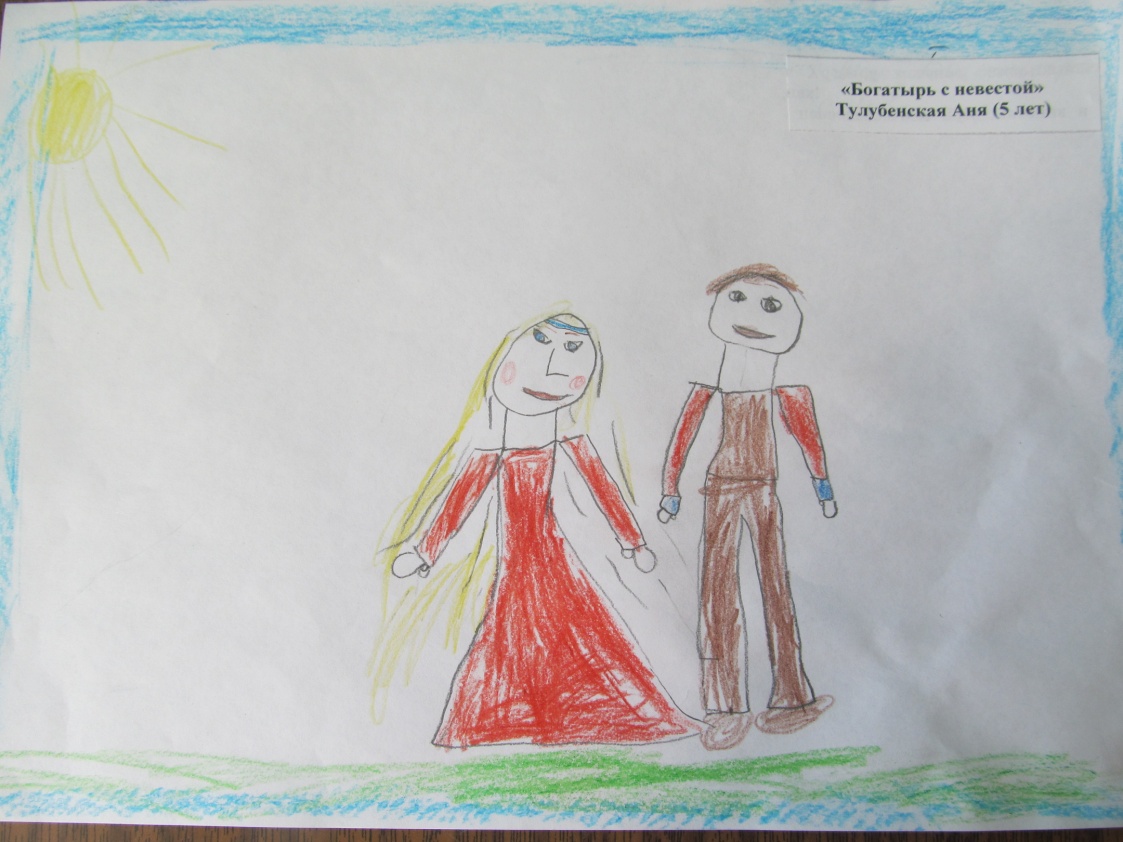 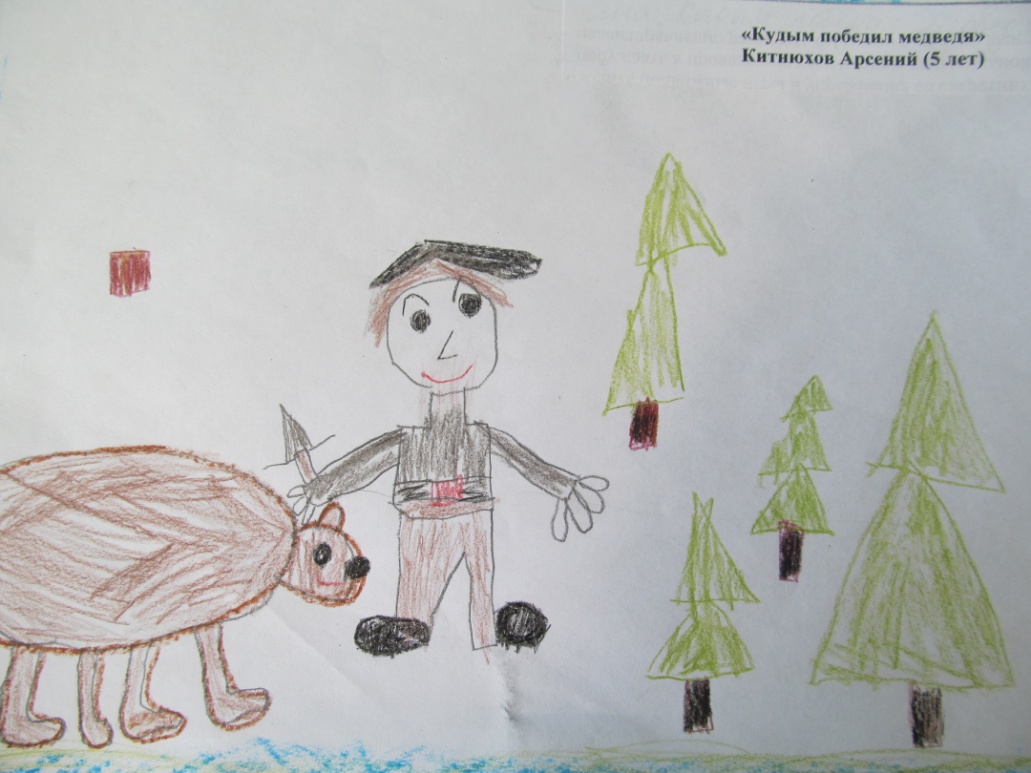 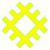 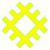 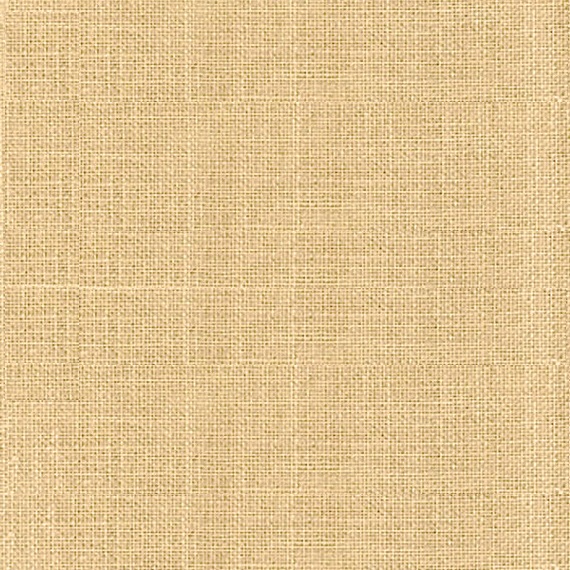 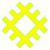 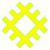 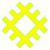 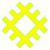 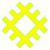 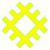 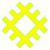 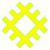 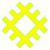 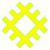 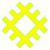 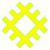 Рисунки детей по сюжетам сказок народа коми
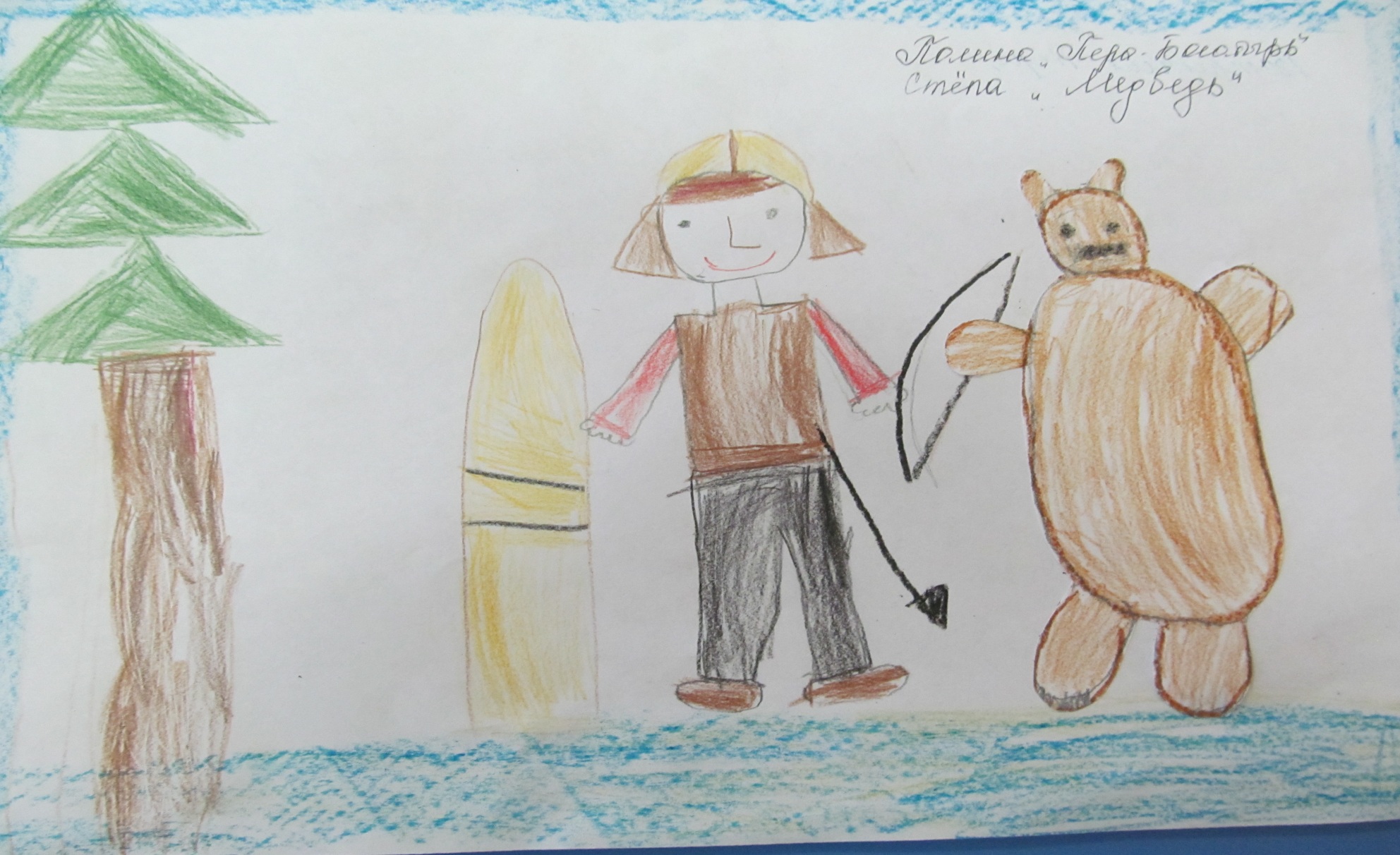 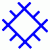 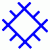 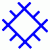 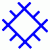 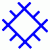 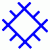 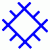 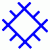 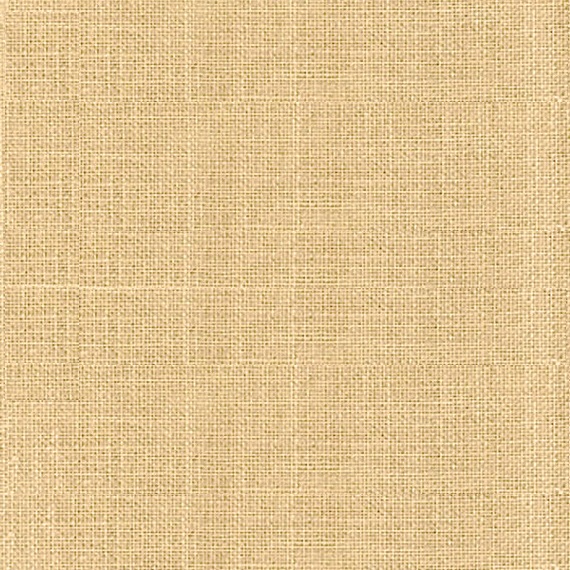 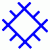 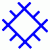 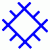 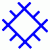 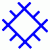 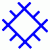 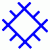 Рисунки по сказкам «Лиса и заяц» и «Восьминогая собака»
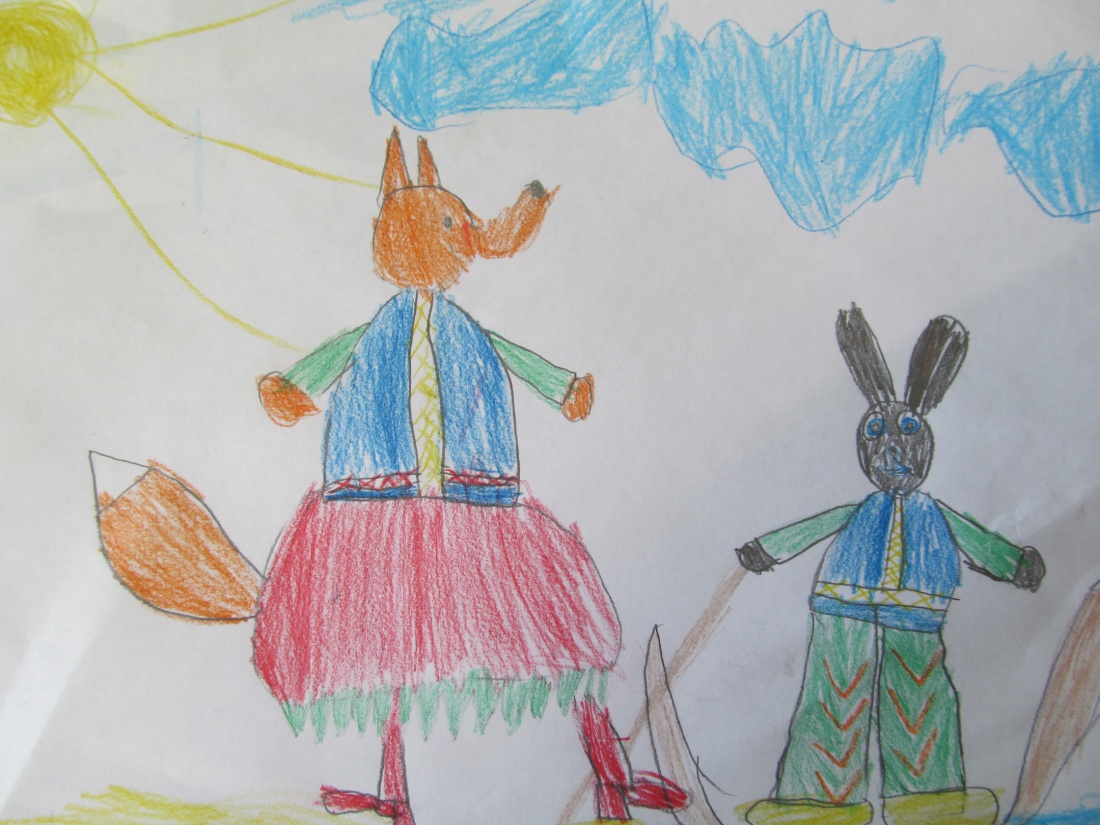 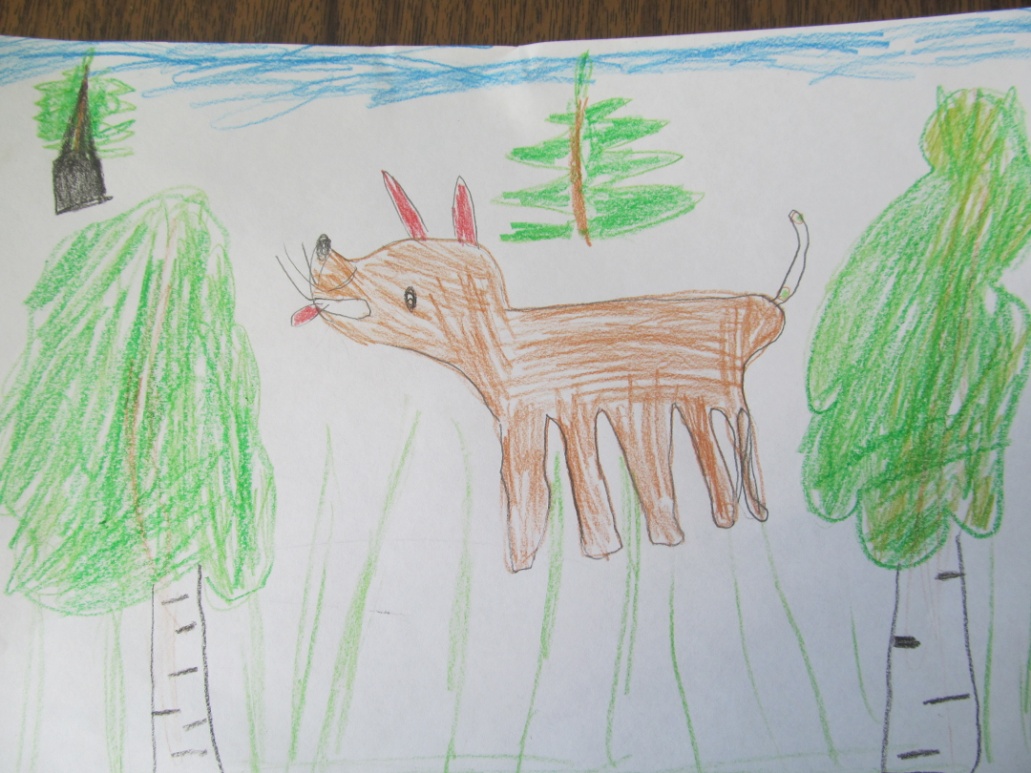 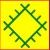 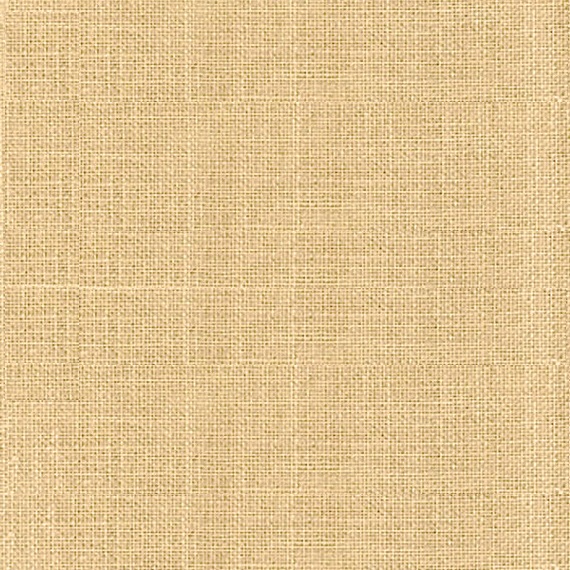 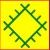 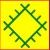 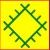 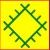 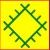 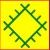 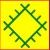 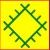 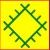 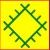 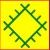 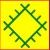 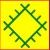 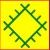 Рисунок по сказке «Ош-Миш и три сестры
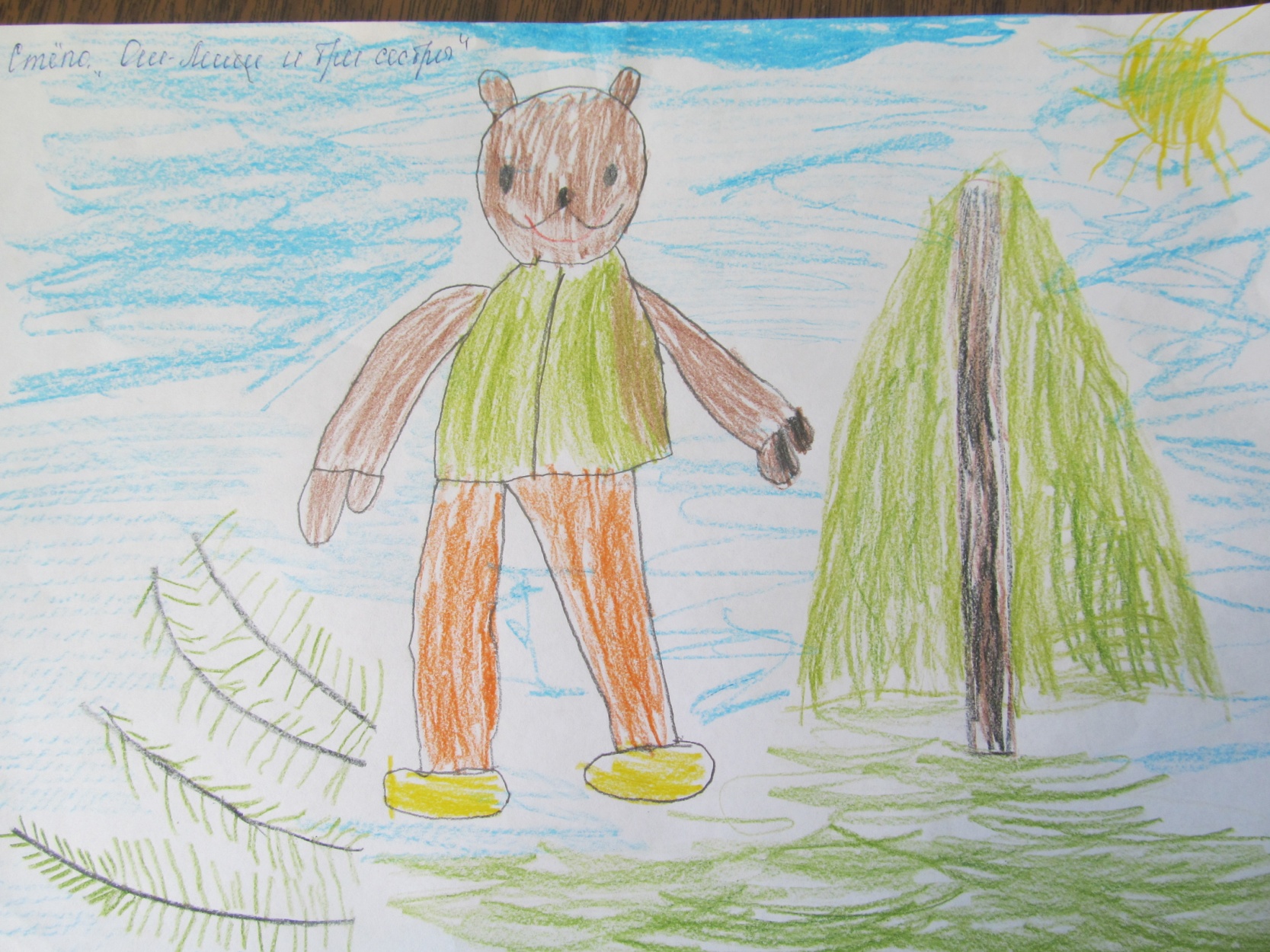 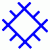 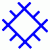 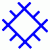 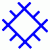 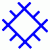 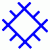 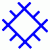 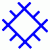 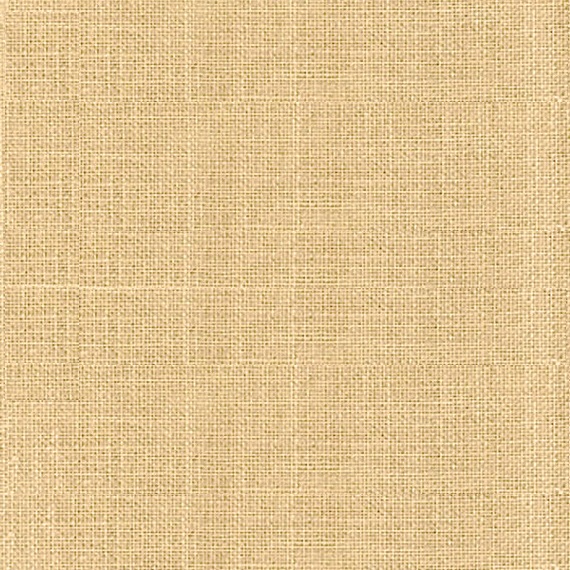 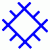 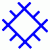 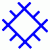 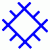 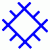 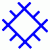 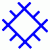 Создание воспитанниками
куклы-скрутки
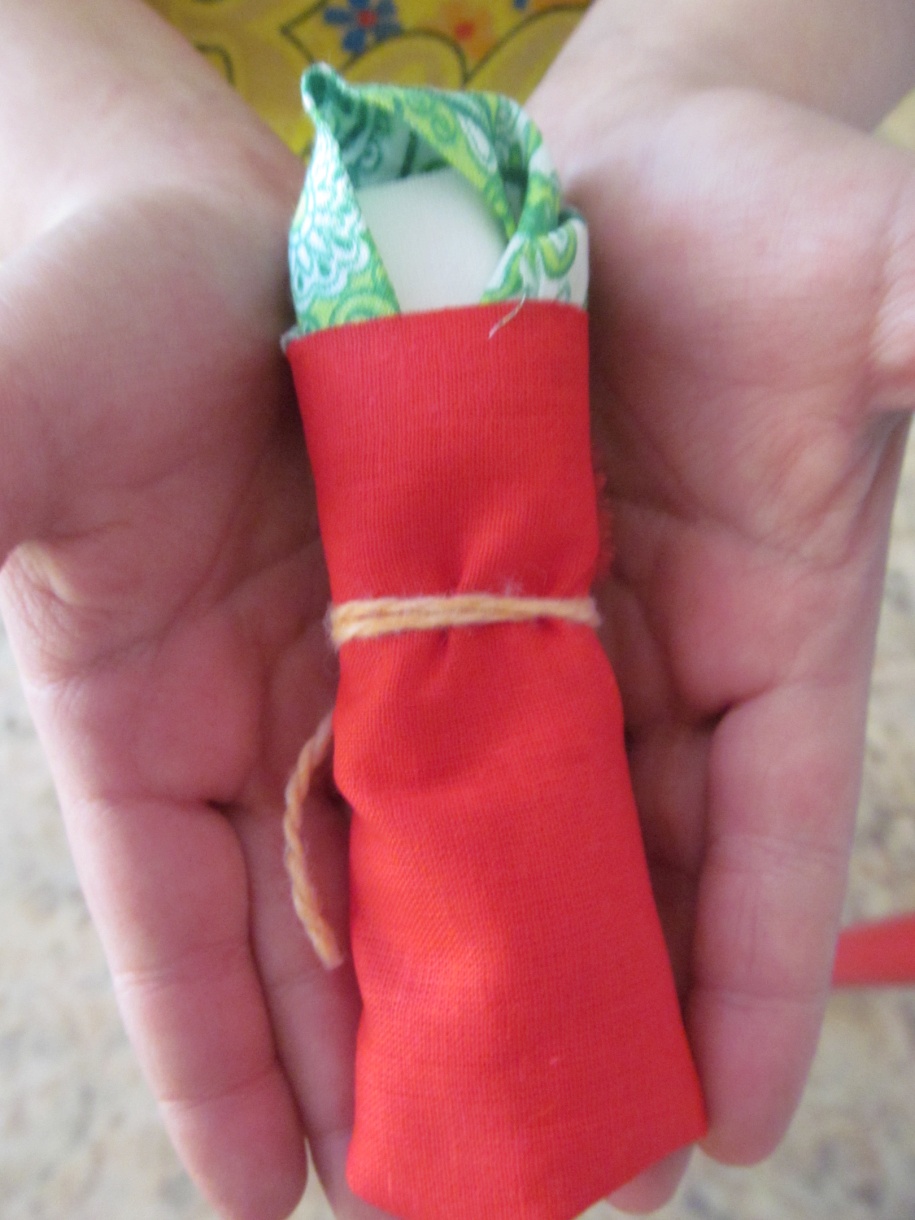 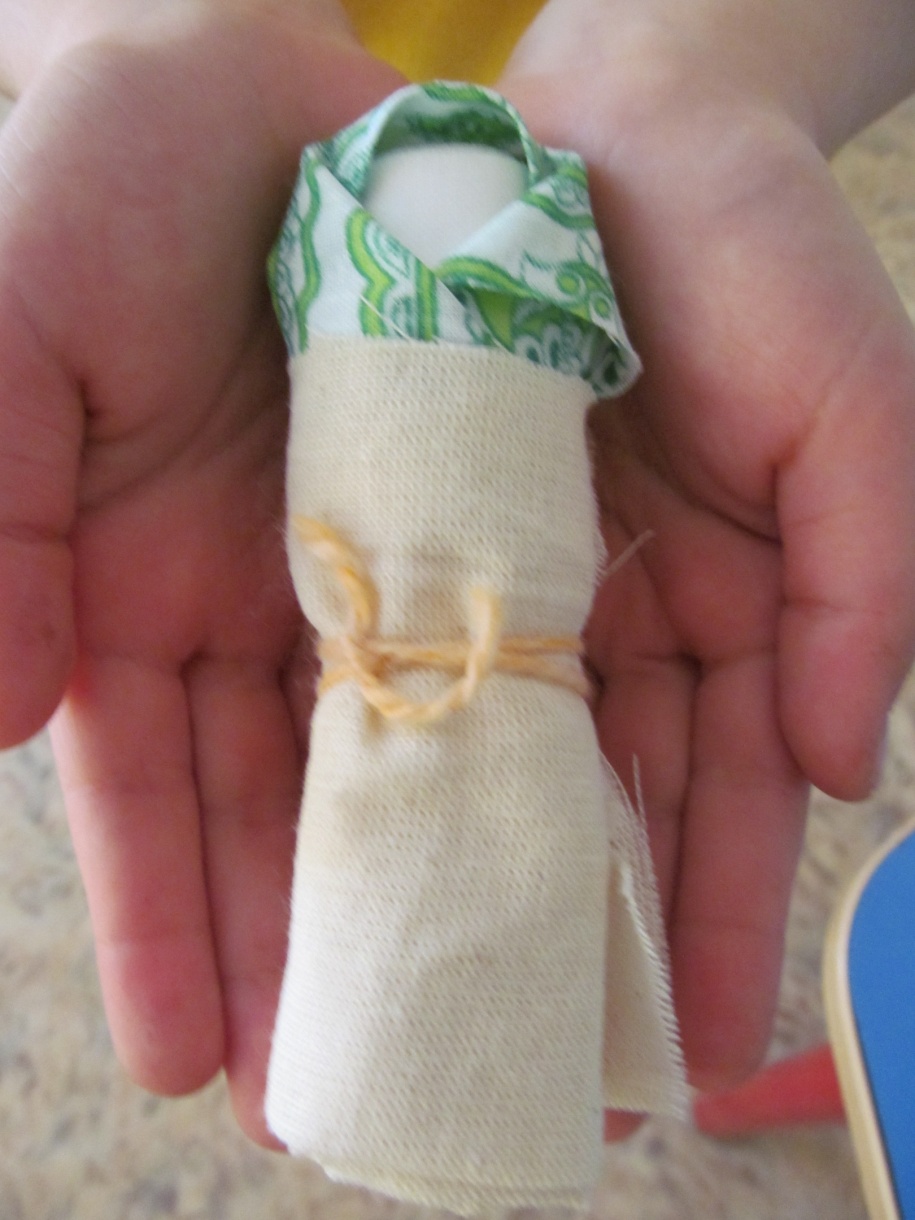 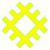 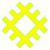 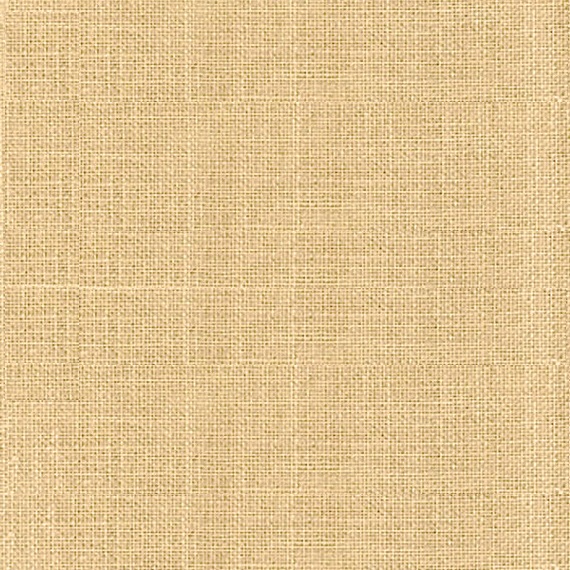 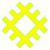 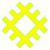 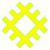 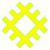 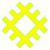 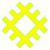 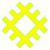 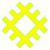 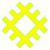 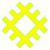 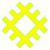 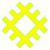 Образ солнца в мифологии комиЗима, весна, лето, осень
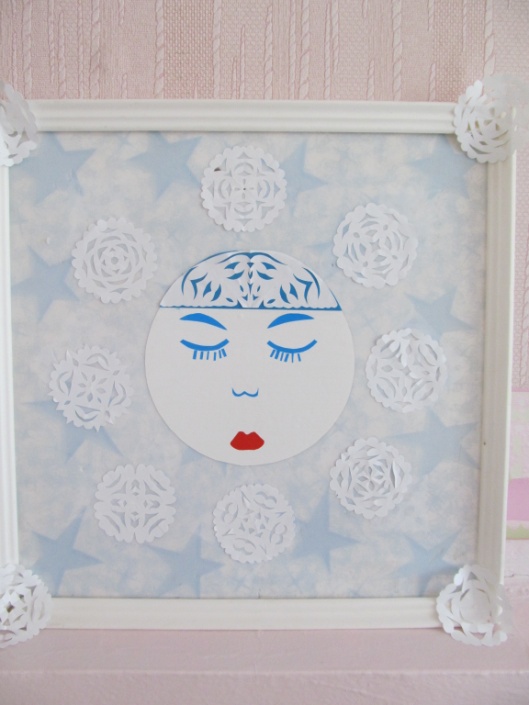 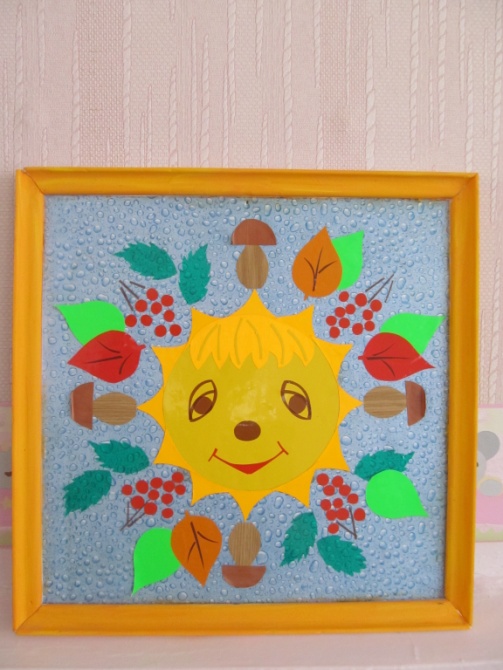 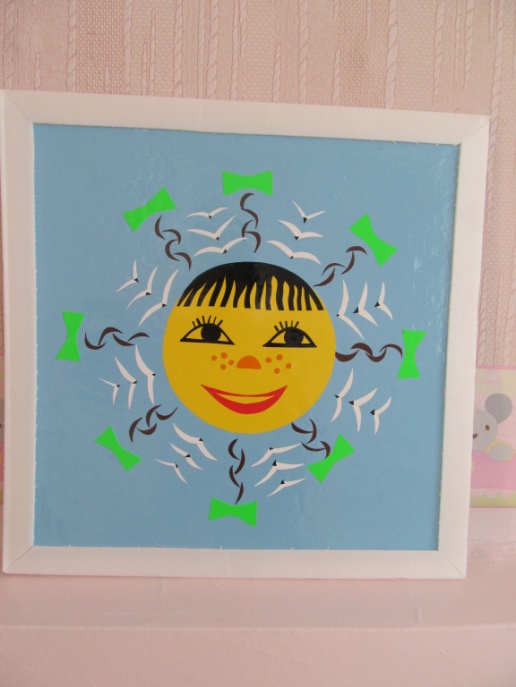 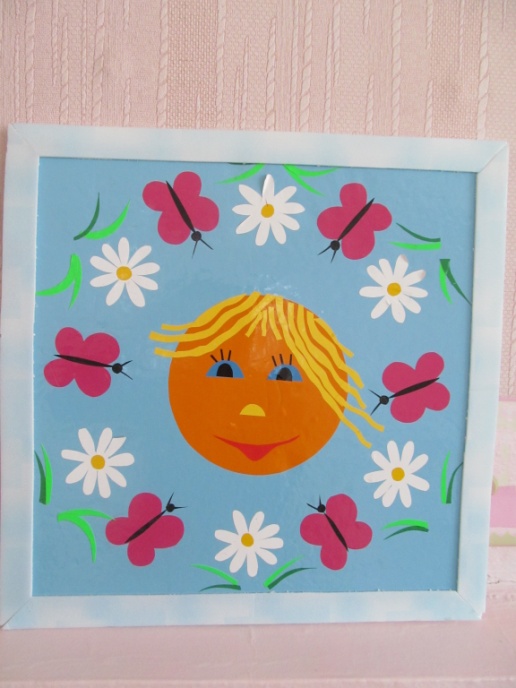 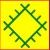 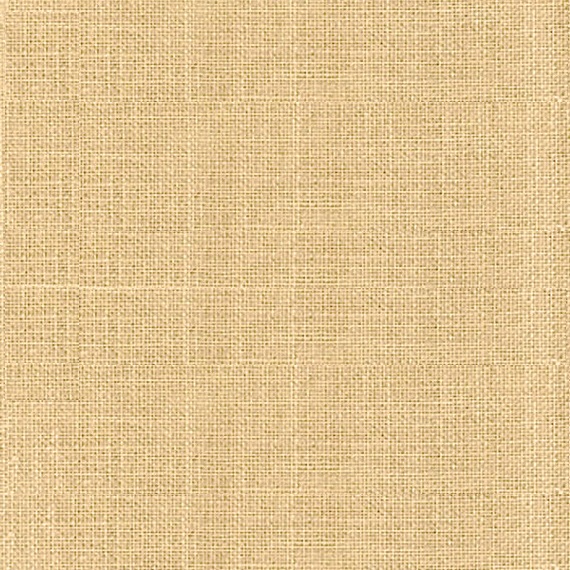 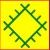 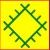 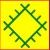 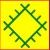 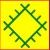 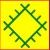 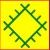 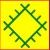 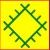 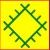 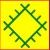 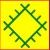 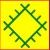 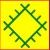 Презентация подготовлена воспитателем высшей квалификационной категории Марковой Еленой Игоревной